PFOA TRAINING SESSION #3 Kicking Game	-- Rule 6
LIBERTY BAPTIST 
July 27, 2021
7:00 PM
ROLL CALL
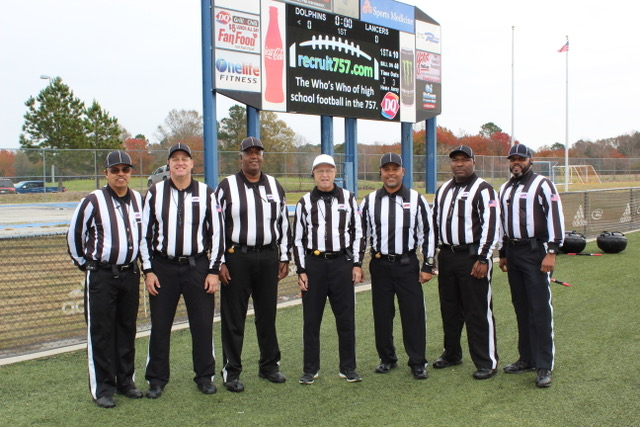 President’s Report
NSTR
RECRUITMENT
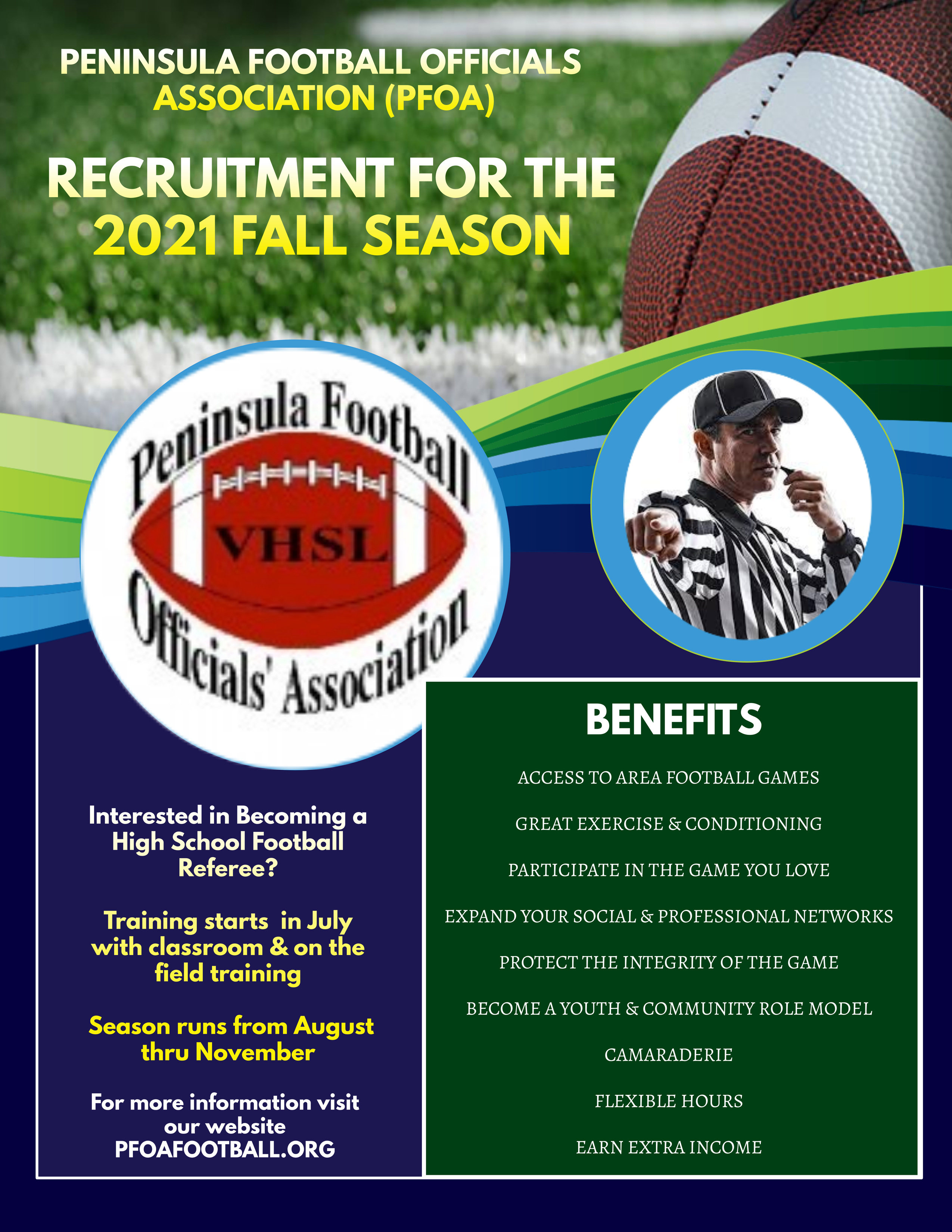 - FLYER
   DISTRO
- BUSINESS
     CARDS
RECRUIT
RECRUIT
RECRUIT
RECRUIT
RECRUIT
RECRUIT
ON-GOING EFFORT BY ALL
2021 & 2022 FALL SEASONS
R E M I N D E R S
ALL MEMBERS MUST…..
Register on-line at https://www.whistle.vhsl.org  – open 7/6 – 8/23
Complete  the V.H.S.L. OFFICIALS CLINIC via Whistle & Zoom, 7/6 – 8/23
TAKE THE 2021 N.F.H.S. Pt.1 EXAM!  7/14 – 8/23
Passing Score Minimum of 75%
Minimum Score 85% or Higher for V.H.S.L. Post Season
$50 fee if you complete Clinic or Test late
Complete the NFHS Implicit Bias Course – MANDATORY
OFFICIAL CALL EQUIPMENT REP – 10 Aug @ 5:30 PM

NO ASSIGNMENTS WITHOUT COMPLETING ALL THE ABOVE!!
Kicking Game 2021
RULE 6 IS WHAT WE WILL TALK ABOUT MOST, BUT ALSO LOOK AT RULE 2 PAGE 31-32 FOR DEFINITIONS AND RULE BOOK P 82-83 FOOTBALL FUNDAMENTALS.
THERE ARE A NUMBER OF WEIRD PLAYS IN THE KICKING GAME
WHAT IS A KICK???
Kicking Game 2021
INTENTIONAL STRIKING OF BALL WITH KNEE, LOWER LEG OR FOOT.
IF IT IS NOT INTENTIONAL IT IS NOT A KICK!! PAGE 31 LANGUAGE
WHEN DOES A KICK END?
POSSESSION-MOST OFTEN, OR BALL IS DEAD WITH NO ONE IN POSSESSION.
Kicking Game 2021
VERY IMPORTANT BECAUSE K CAN NEVER ADVANCE A KICK WITH ONE EXCEPTION.
SCRIMMAGE KICK IF RECOVERED IN OR BEHIND THE NEUTRAL ZONE (CB 6-2-3, P48)
OFFICIALS: ALWAYS SAY “IT’S A KICK, IT’S A KICK” UNTIL ENDS.
Kicking Game 2021
KICKS: WHAT, HOW, WHEN & WHERE?
WHAT TYPE OF KICK PLAYS
 FREE KICK DOWN AND THERE ARE 3 TYPE 
KICK OFF, AFTER SAFETY, AFTER FAIR CATCH--RULES ARE THE SAME FOR ALL 3
2. SCRIMMAGE KICK DURING A SCRIMMAGE DOWN.
Kicking Game 2021
TO BE A LEGAL KICK-MUST SATISFY THE HOW, WHEN AND WHERE- CORRECT “HOW” AND CORRECT “WHEN” AND “WHERE”
IF NOT, THEN IT IS AN ILLEGAL KICK
HOW TO LEGALLY KICK:
THREE WAYS:
DROP KICK, PUNT, PLACE KICK
ANY OTHER KICK IS AN ILLEGAL KICK .
Kicking Game 2021
SCRIMMAGE KICK
WHEN: 
BEFORE POSSESSION CHANGES
WHERE:
SCRIMMAGE KICK
FROM IN OR BEHIND THE NEUTRAL ZONE
Kicking Game 2021
FREE KICK: FROM K’S FREE KICK LINE (PUNT WITHIN 1 STEP BEHIND LINE)
K40 FOR KICK OFFS.  K20 FOR SAFETIES
FIRST TOUCHING
FAIR CATCH
KICK CATCHING INTERFERENCE
Kicking Game 2021
K TOUCHING KICK IN THE AIR, UNTOUCHED BY R:  FREE KICK NEVER
SCRIMMAGE KICK ONE EXCEPTION: IF NO R IN POSITION TO CATCH
FIRST TOUCHING
FIRST TOUCHING ALWAYS IGNORED IF PENALTY ACCEPTED FOR FOUL DURING DOWN
BATTING (FOOTBALL FUNDAMENTALS) PG 82-83
Rule 6 Questions
1. 4TH AND 10 ON TEAM K’S 20-YARD LINE. K1’S PUNT IS BLOCKED AND REMAINS BEHIND THE NEUTRAL ZONE. K1 RECOVERS AT HIS OWN 10-YARD LINE AND PUNTS THE BALL A SECOND TIME. THE BALL ROLLS TO HALT AT THE 50-YARD LINE WHERE IT IS DOWNED BY K2.
a. TEAM K’S BALL 4TH & 20 FROM K’S 10 
b. TEAM K’S BALL 4TH & 25 FROM K’S 5
c. TEAM R’S BALL 1ST & 10 FROM THE 50
d. TEAM R’S BALL 1ST & 10 FROM K’S 40
Rule 6 Questions
2. A FREE KICK IS ROLLING NEAR THE SIDELINE AT R’S 5-YARD LINE WHEN R1 PICKS UP THE BALL WHILE IS FOOT IS TOUCHING THE SIDELINE.
a. THAT’S A FOUL FOR KOB 
b. NO FOUL, TEAM R’S BALL AT R’S 5-YARD LINE
Rule 6 Questions
3. K1’S FIELD-GOAL ATTEMPT HITS THE GROUND AT R-5, IS MUFFED BY R2 AT HIS OWN TWO YARDLINE, THEN ROLLS INTO THE END ZONE. SIX YARDS DEEP IN THE END ZONE, K3 FALLS ON THE BALL. THIS IS A K TOUCHDOWN T/F.
FALSE, IT’S A TOUCHBACK; NO POSSESSION SO IT IS A KICK INTO R’S ENDZONE.  K3 FELL ON A DEAD BALL.  WHEN IS IT DEAD?  BREAKS PLANE.
Rule 6 Questions
4. FOURTH AND 12 AT TEAM K’S 18 YARDLINE. K1 PUNTS AND R2 GIVES A VALID FAIR CATCH SIGNAL AT TEAM K’S 40 YARDLINE. R2 DOES NOT TOUCH THE BALL, WHICH STRIKES THE GROUND AT TEAM K’S 44 YARDLINE. AT TEAM K’S 46 YARDLINE, R2 BLOCKS K3 IN THE BACK ABOVE THE WAIST. R4 RECOVERS THE BALL AT TEAM K’S 48 YARDLINE. THE PENALTY FOR R2’S FOUL IS ENFORCED FROM THE PREVIOUS SPOT. T/F?
FALSE
Rule 6 Questions
IF NOT, THEN WHERE?
TEAM K’S 46 YARDLINE T/F?
TEAM K’S 48 YARDLINE T/F?
THE PENALTY FOR R2’S FOUL IN THE PREVIOUS SITUATION IS:
A.	FIVE YARDS
B.	TEN YARDS
C.	FIFTEEN YARDS.
Rule 6 Questions
R2 CANNOT BLOCK UNTIL THE KICK ENDS.  IT IS A 15 YARD PENALTY (EVEN THOUGH BIB IS A 10 YARD PENALTY) 

THIS IS A PSK FOUL FROM END OF KICK (K 48) 6-5-1.  SPOT OF FOUL IS AHEAD OF END OF KICK.
Rule 6 Questions
5. FOURTH AND 10 AT TEAM R’S 25 YARDLINE. TEAM K’S FIELD GOAL ATTEMPT IS BLOCKED. THE BALL DOES NOT CROSS THE NEUTRAL ZONE. K1 RECOVERS THE BALL AT TEAM R’S 30 YARDLINE, ADVANCES AND IS DOWNED AT TEAM R’S 12 YARDLINE. K1 MAY NOT ADVANCE THE KICK.  T/F?
POSSESSION, DOWN/DISTANCE NEXT DOWN?
FALSE: K RECOVERED KICK BEHIND LOS, LEGAL ADVANCE.  1ST AND 10 AT R-12
Rule 6 Questions
6. FIELD GOAL ATTEMPT BY K, MUFFED SNAP BY HOLDER.  K20 KICKS MOVING BALL AT R-25 YARD LINE.
a. BALL OOB AT 5 YARD LINE, FOUL?, OPTIONS?

b. BALL GOES THROUGH UPRIGHTS, FOUL? OPTIONS?
Rule 6 Questions
THIS IS AN ILLEGAL KICK.  SPOT OF FOUL IS SPOT OF KICK.  BALL HAS STATUS OF FUMBLE OR  MUFFED BACKWARD.
a. R BALL AT OOB SPOT OR 10 YARD PENALTY FROM SPOT OF FOUL AND REPLAY DOWN
b. TOUCHBACK OR 10 YARD PENALTY FROM SPOT OF FOUL AND REPLAY DOWN.
Rule 6 Questions
7. AFTER SAFETY, K KICKS HIGH PUNT FROM K-20, BALL GOES OOB UNTOUCHED AT R-45.
THERE IS NO PENALTY FOR THE PUNT OOB? T/F
R MUST TAKE BALL AT OOB SPOT? T/F
FREE KICK OOB UNTOUCHED BY R IS A FOUL.  OPTIONS:
25 YARDS FROM PREVIOUS SPOT.  K-45
OOB SPOT PLUS 5 YARDS – 50 YARD LINE
5 YD PENALTY/PREVIOUS SPOT REPLAY DOWN.
Rule 6 Questions
8. K ATTEMPTS A FG FROM THE R-30.  THE KICK IS SHORT AND R2 MAKES AN OVER THE SHOULDER CATCH AT THE R-3 YARD LINE AND HIS MOMENTUM TAKES HIM INTO THE ENDZONE.  R2 BRINGS THE BALL OUT OF THE EZ FOR AN APPARENT TOUCHDOWN.
THE MOMENTUM EXCEPTION IS APPLIED AND IT IS R’S BALL 1ST AND 10 FROM THE R-3?  T/F
FALSE, NO MOMENTUM EXCEPTION.  BALL REMAINS ALIVE AND TD SCORED.
Rule 6 Questions
9. K’S PUNT IS MUFFED BY R1 AT R-20 YARD LINE.  R5 RECOVERS AT R-30 YARD LINE AND CARRIES TO R-45 YARD LINE.  DURING THE KICK, R75 HOLDS A K PLAYER AT THE R-40.
HOLDING PENALTY IS ADMINISTERED FROM THE R-20 T/F?
FALSE --END OF KICK IS R-30.  PSK ENFORCE FROM END OF KICK.
Rule 6 Questions
10. K KICKS A “POOCH” KICK FOR THE KICK OFF FROM THE K-40.  K22 CATCHES THE BALL IN THE AIR AT THE R-40 WITH NO R PLAYER NEARBY.THERE IS NO FOUL? T/F
FALSE. IT IS KCI.  ON A FREE KICK, K MAY NOT TOUCH THE BALL BEFORE IT HITS THE GROUND OR AN R PLAYER. 6-5-6A
Rule 6 Questions
11. 3RD AND 15 ON TEAM R’S 20 YARDLINE. K1’S FIELD GOAL ATTEMPT IS BLOCKED BY R2 AND RECOVERED ON TEAM R’S 22 YARDLINE BY K3 WHERE HE ADVANCES TO R’S 10 YARDLINE. THE GAME CLOCK CONTINUES TO RUN, K’S BALL 4TH AND 5 AT R’S 10.  T/F?
TRUE.
Next Meeting(s)
Tuesday, Aug 3rd @ 7PM (Liberty Baptist)

Rule 7 – Passing Game

Tandem Break-Outs (R/U; H/L; S/F/B)


“Football” New Guys (“FNGs”) – Every Tuesday & Thursday, 7PM